RESTful Web Services
COMP3220 Web Infrastructure
Dr Nicholas Gibbins
Service-Oriented Architecture
Term used to describe a style of software design
Systems comprise a number of distributed components
Components interact over a network
Components provide discrete functionalities with well-defined interfaces: services
Loose coupling of components 

Popular from the early 90s
DCOM, CORBA, etc

Widespread adoption of the Web gave SOA a new lease of life as Web Services
Web Services
“Traditional” Web Services based on W3C Web Services Architecture (+WS-I, etc)
SOAP for invoking services
WSDL for describing services
UDDI for publishing and locating services

Didn't fit with the Web Architecture
HTTP used for message transport only(and everything sent as a POST)
URIs identify endpoints, not resources
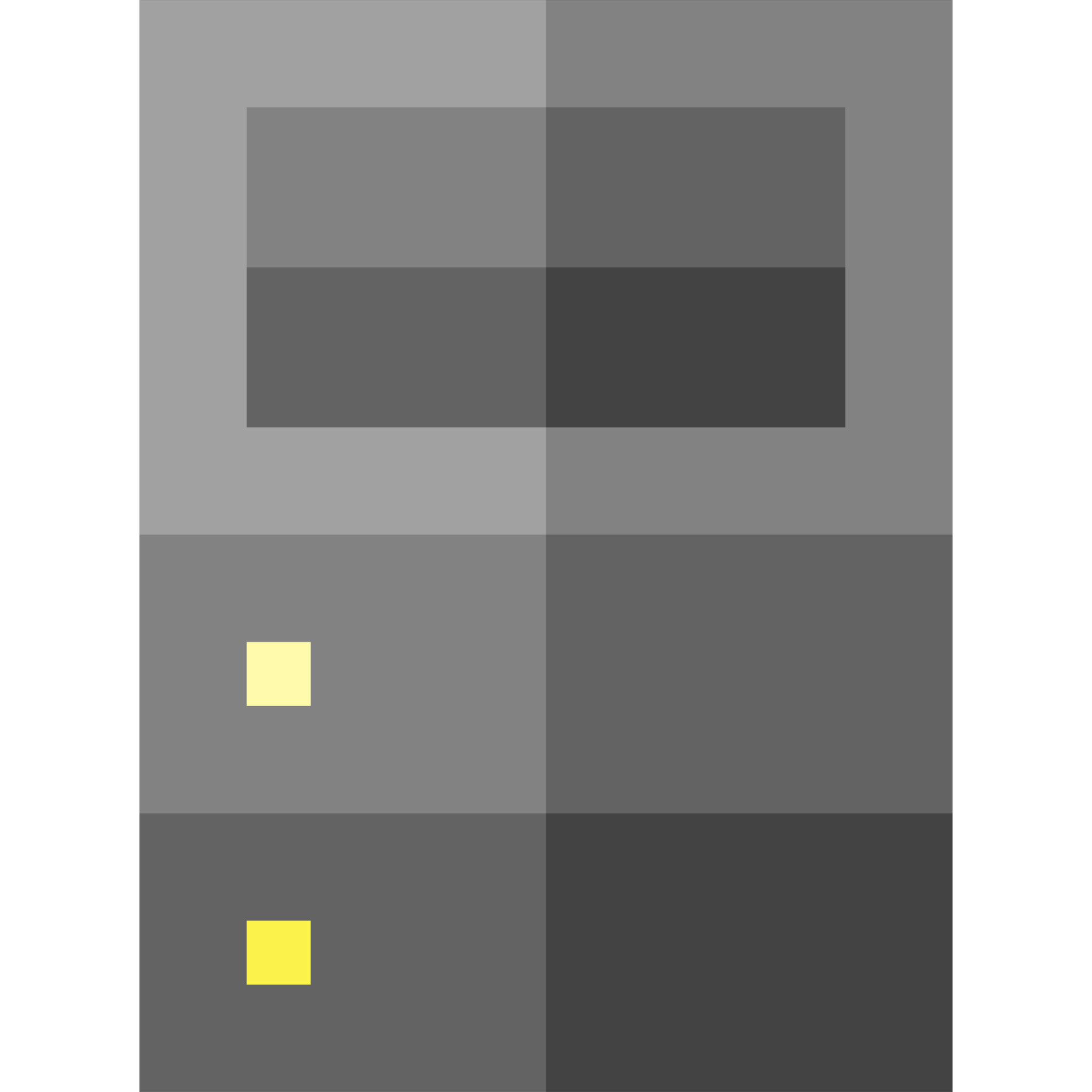 servicebroker
UDDI
UDDI
wsdl
wsdl
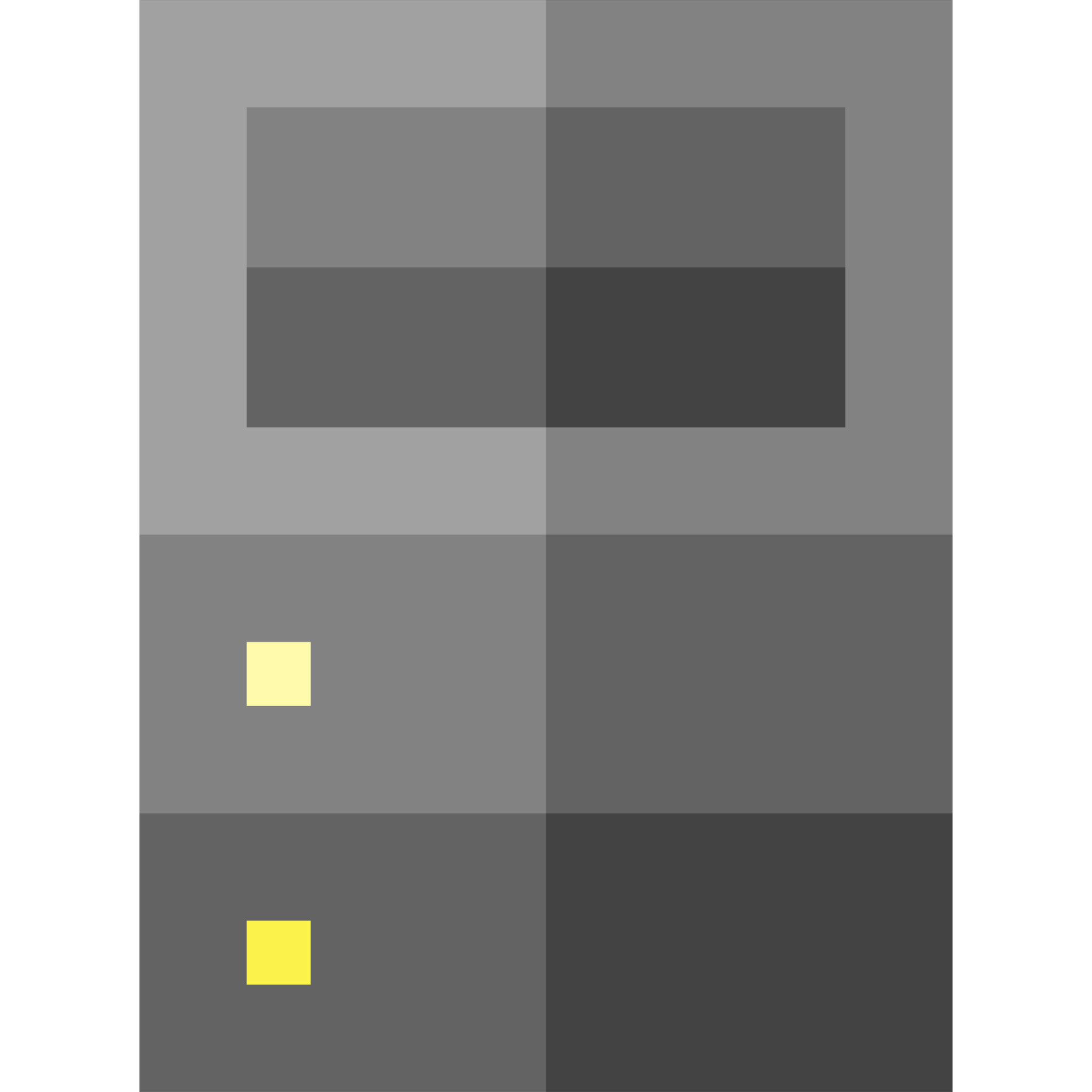 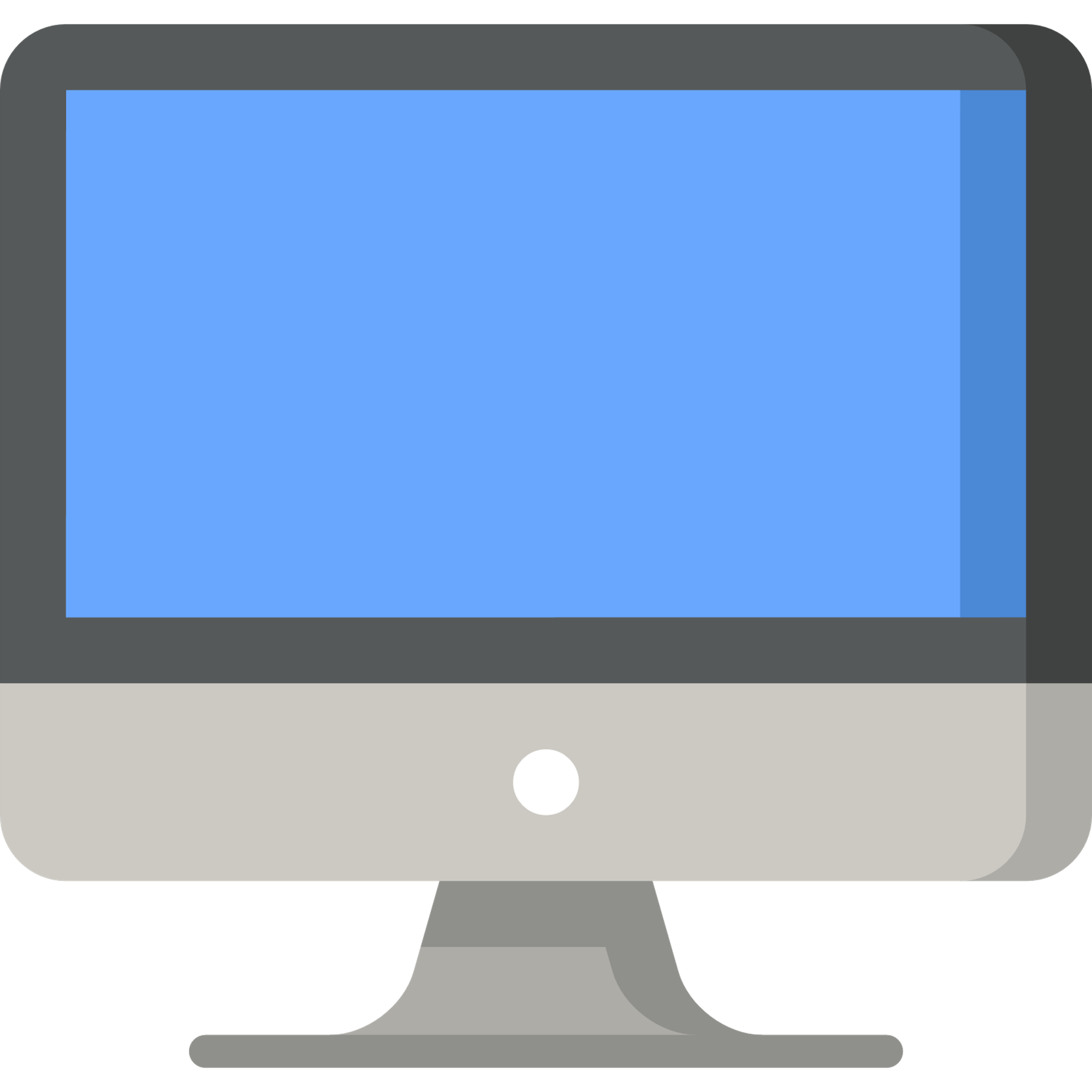 SOAP
serviceprovider
servicerequester
[Speaker Notes: Simple Object Access Protocol
Web Services Description Language
Universal Description, Discovery, and Integration]
Overcomplication is not a virtue
Resource-Oriented Architecture
Software architecture building on REST and the Web architecture

Components = resources

Key REST constraints
Client-server
Stateless
Uniform interface
Richardson, L. and Ruby, S. (2007) RESTful Web Services. Sebastopol, CA: O'Reilly.
The Richardson Maturity Model
Model of RESTful maturity

REST constraints made concrete, in context of Web architecture components
Identification = URI
Interaction = HTTP
Representation = Hypermedia
Webber, J. et al (2010) REST in Practice. Sebastopol, CA: O'Reilly
[Speaker Notes: Compare with identity, interaction, representation]
Level Zero
Service has a single well-known endpoint
URI identifies endpoint, not service
Uses HTTP as a transport only
No hypermedia to express state/protocol

Examples:
XML-RPC
Most SOAP services
POX – Plain Old XML over HTTP
POX: Plain Old XML over HTTP
Use HTTP POST to transfer XML documents between systems
SOAP-like, without SOAP headers, etc
Platform independent
Uses HTTP as a transport protocol, not an application protocol
HTTP metadata is ignored
9
Level One
Multiple endpoints
URIs identify different operations, possibly different resources
Uses HTTP as a transport only (single verb, usually GET or POST)
No hypermedia to express state/protocol
Templates and Tunnelling
URI templates
http://restbucks.com/order/{order_id}
URI tunneling
Use GET for safe/idempotent operations
Use POST otherwise
Map existing method parameters to URI query parametershttp://restbucks.com/PlaceOrder?coffee=latte&size=large
11
[Speaker Notes: Elaboration of intuitive URIs
Increases tight coupling

safe – no side effects
idempotent – absolute side effect]
URI Tunnelling
Sometimes Web-friendly
Multiple URIs used to name resources
(Sometimes) correct use of GET
but
URIs often used to encode operations, rather than identify resources
Use of GET for non-safe operations breaches Web Architecture principle of Safe Retrieval
12
Level Two
Multiple endpoints, identifying resources
Understands HTTP (multiple verbs)
No hypermedia to express state/protocol
Mapping CRUD to HTTP
14
Level Three
Multiple endpoints, identifying resources
Understands HTTP (multiple verbs)
Uses hypermedia to communicate protocols (shared state)
HATEOAS
Hypermedia As The Engine Of Application State
Resource representations include links to related resources
Links that represent a transition to a possible future state of the current resource
Link types used to indicate operations (HTTP verbs?) that may be used on the indicated resources
State transitions constitute application protocol
16
Further Reading
Richardson, L. and Ruby, S. (2007) RESTful Web Services. Sebastopol, CA: O'Reilly.

Webber, J. et al (2010) REST in Practice. Sebastopol, CA: O'Reilly

Webber, J. et al (2009) REST in Practice: A Tutorial on Web-based services
https://www.slideshare.net/guilhermecaelum/rest-in-practice
Next Lecture: REST in Practice